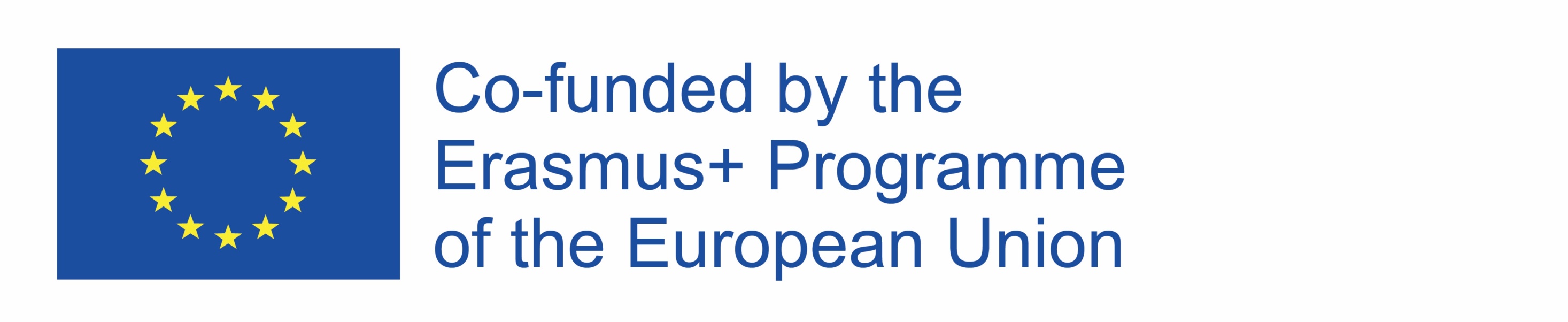 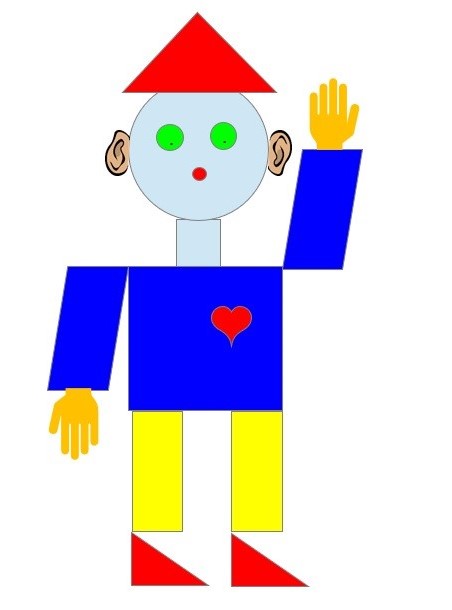 OBVÔDY A OBSAHY ROVINNÝCH ÚTVAROV
Web Quest je určený pre žiakov piateho ročníka základných škôl (matematicko-informatický charakter)Autor projektu: Sabina Folwarska
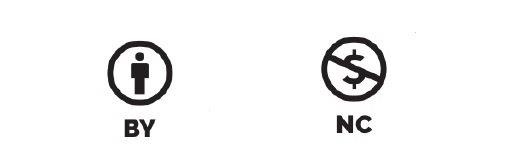 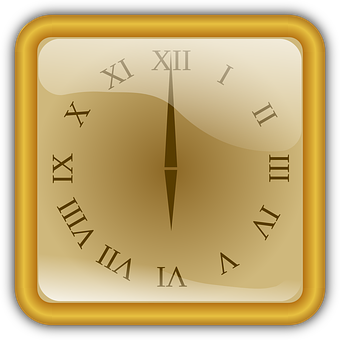 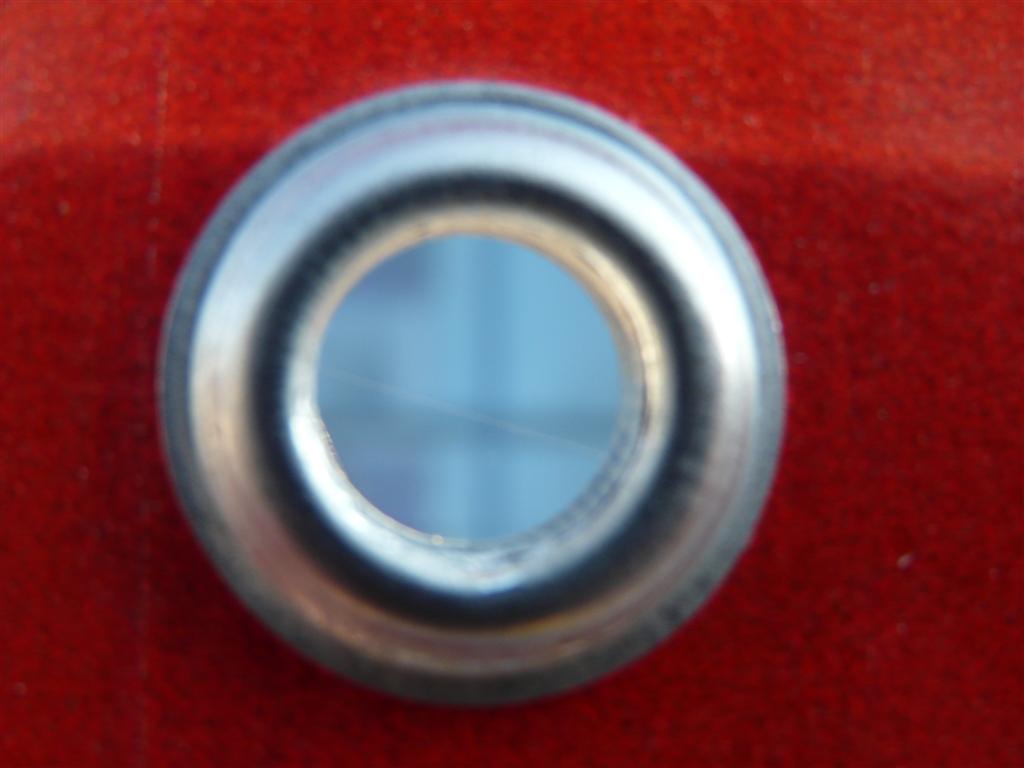 ÚVOD
Vitajte mladí matematici!VAŠOU ÚLOHOU BUDE TÉMA, KTORÁ SA ZDÁ BYŤ ĽAHKÁ, avšak niekedy spÔsobuje veľa problémov. NA NAŠICH HODINÁCH SA BUDEME VENOVAŤ rovinným útvarom a ich vzorom na výpočet obsahu a obvodu. Bude to forma zhrnutia toho, čo sme sa už naučili predtým. Teda nič ťažké:)
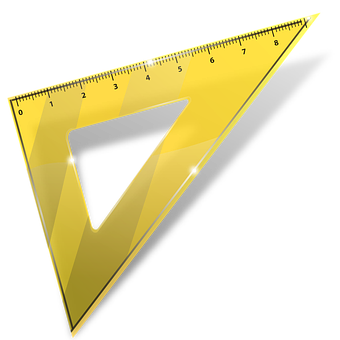 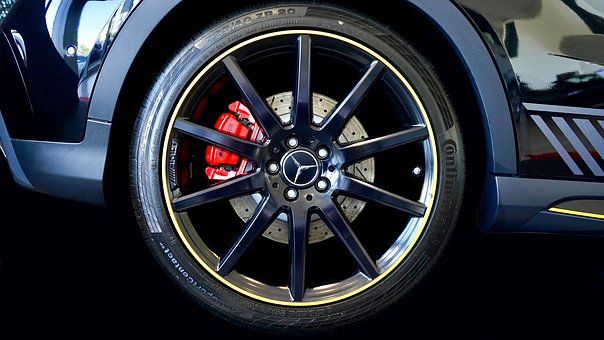 ÚLOHA
Pred vami sú dve úlohy.PRVÁ ÚLOHA:poobzerajte sa okolo (v triede, na chodbe, v telocvični, na školskom dvore...). Nájdete tam predmety, ktoré majÚ tvar geometrický útvarov. vyhľadajte: TROJUHOLNÍK, ŠTVOREC, OBDĹŽNIK, KOSOŠTVOREC, LICHOBEŽNÍK, KRUH. Sfotografujte tieto predmety a zmerajte ich rozmery a následne VYPOČÍTAJTE ich obvod a obsah. Pripravte multimediálnu prezentáciu, v ktorej umiestnite FOTOGRAFIE A VÝPOČTY. DAJTE TEJTO PREZENTÁCIÍ ZAUJÍMAVÝ NÁZOV, NAPR. matematika okolo nás, atď.
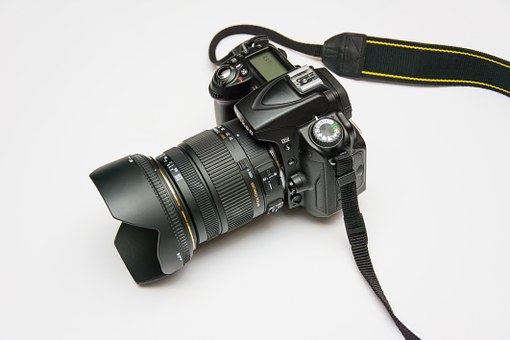 PROCES
Vaša úloha bude mať praktický priebeh. BUDETE HĽADAŤ MATEMATIKU VO VAŠOM NABLIŽŠOM OKOLÍ. BUDETE DETEKTÍVMI, KTORÍ SA VYBERÚ HĽADAŤ MATEMATICKÉ ÚTVARY. NÁSLEDNE ZÍSKANÉ INFORMÁCIE SPRACUJETE, ABY MALI KONKRÉTNE VYUŽITIE VO VAŠEJ ŠKOLE. MYSLÍM SI, ŽE SA DOBRE ZABAVÍTE A NIEČO NOVÉ SA PRI TOM AJ NAUČíTE. PRAJEM Vám veľa šťastia
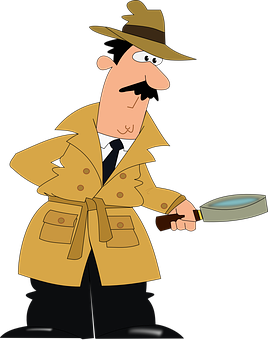 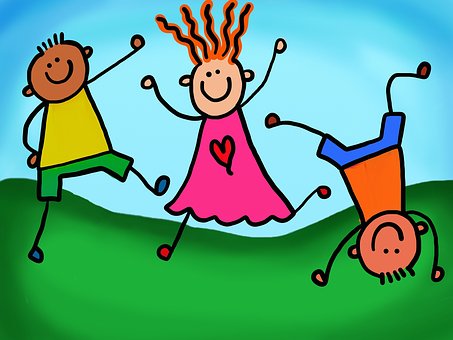 ÚLOHA
Vašou druhou úlohou bude príprava estetickej a správnej ilustrácie, ktorá bude predstavovať rovinné útvary a ich vzory na obsah a obvod (trojuholníka, štvorca, obdĺžnika, lichobežníka, kosoštvorca, kruhu). Najlepšiu prácu umiestnime na nástenke v učebni matematiky a jej zmenšenú kópiu do zošitA z matematiky, ako pomÔcku pri výučbe. Myslite na to, že práca by mala byť natoľko veľká, aby ju bolo možné ľahko prečítať z každého miesta v triede. Dúfam, že Vám nebudú chýbať nápady. mÔžete využiť navrhované odkazy, ale aj vlastnú predstavivosť.
ÚLOHA
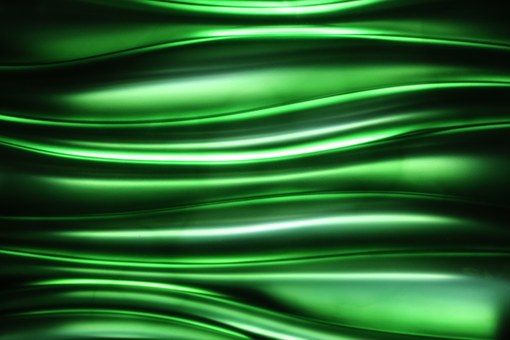 BUDETE PRACOVAŤ V TROJČLENNÝCH SKUPINÁCH.PrezentÁCIU PRIPRAVÍTE V PROGRAME PowerPoint. DÔLEŽITÉ JE, ABY BOLA: -  správna,  -  estetická a čitateľná, -  nezabudnite umiestniť jej názov a autorov, -  prezentujte ju Vaším kolegom.
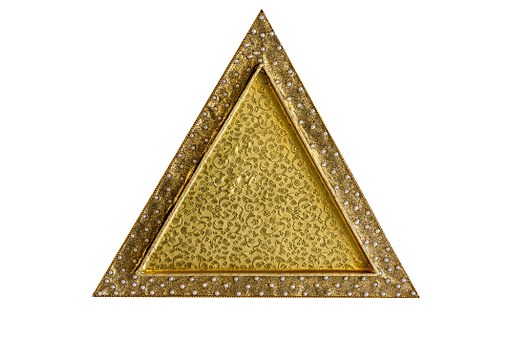 ÚLOHA
ILUSTRÁCIE SO VZORMI mÔžete pripraviť na počítači a potom ich vytlačiť, alebo ich pripraviť ručne (pastelkami, fixkami, farbami...). Výber nechávame na vás. dÔležité je, aby práca splnila vyššie uvedené požiadavky: - SPRÁVNOSť,  - čITATEĽNOSť,  - eSTETIKa, -  NA ZÁVER JU PREZENTUJTE pred VAŠimi KAMARÁTmi.
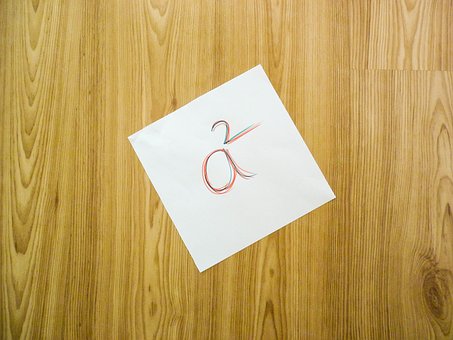 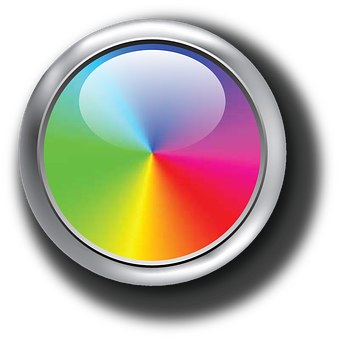 ZDROJE
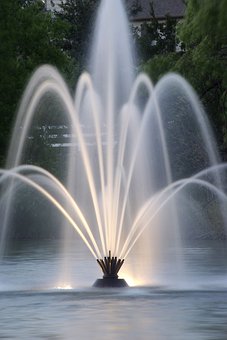 1. https://oskole.detiamy.sk/clanok/geometricke-utvary 2. https://referaty.aktuality.sk/vzorce/referat-6773 3. https://sk.wikipedia.org/wiki/Rovina_(geometria) 4. https://www.zones.sk/studentske-prace/matematika/8248-geometricke-utvary/ 5. https://www.google.com/search?q=Z%C3%A1kladn%C3%A9+rovinn%C3%A9+geometrick%C3%A9+%C3%BAtvary&client=firefox-b-ab&sxsrf=ACYBGNTmP0Y4RgiInLoaStqPVBTE_cLbgw:1578391143540&source=lnms&tbm=isch&sa=X&ved=2ahUKEwj0k7WbnfHmAhVKKuwKHeqSDvAQ_AUoAXoECAsQAw&biw=1740&bih=838 6. http://planetavedomosti.iedu.sk/index.php/search/results/Z%C3%A1kladn%C3%A9_rovinn%C3%A9_geometrick%C3%A9_%C3%BAtvary,4,0,2751;2752;2754,0,30,1,tn,1.html 7. https://www.youtube.com/watch?v=b_J8jmjayXg
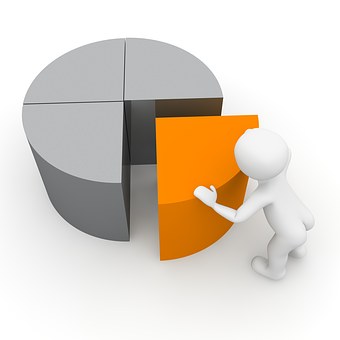 HODNOTENIE
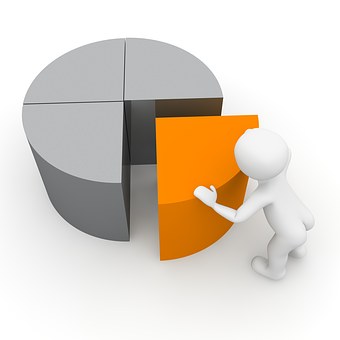 HODNOTENIE
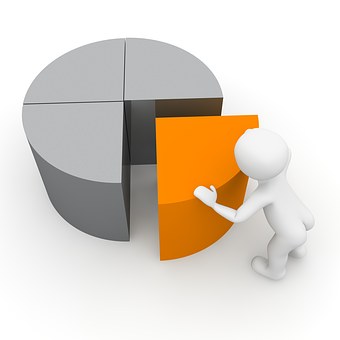 HODNOTENIE
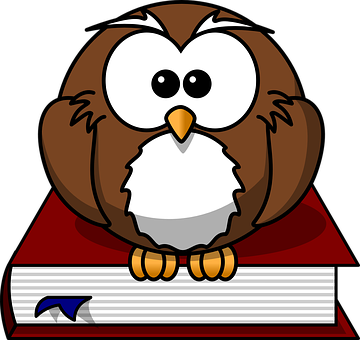 ZÁVER
Aké výhody priniesla realizácia tohto projektu?1. PRESVEDČILI STE SA, ŽE NAŠE OKOLIE JE MATEMATICKÉ (PLNÉ GEOMETRICKÝCH ÚTVAROV).2. UPEVNILI STE SI VEDOMOSTI TÝKAJÚCE SA NÁZVOV ROVINNÝCH ÚTVAROV A VZORov NA VÝPOČET ICH OBSAHU A OBVODU.3. NAUČILI STE SA VYUŽÍVAŤ INTERNET, AKO ZDROJ INFORMÁCIÍ.4. NAUČILI STE SA TIETO INFORMÁCIE SPRACOVÁVAŤ V RÔZNYCH FORMÁCH.5. NAUČILI STE SA SPOLUPRACOVAŤ V SKUPINE.
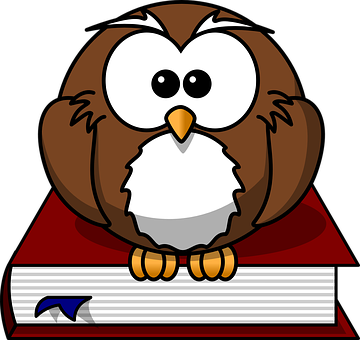 ZÁVER
6. Mohli ste si precvičiť prezentáciu získaných vedomostí pred vašimi kamarátmi.7. mohli ste sa cítiť zodpovední za získavanie vedomostí.8. vaša práca mÔže slúžiť aj iným osobám z vašej školy a nie len im.
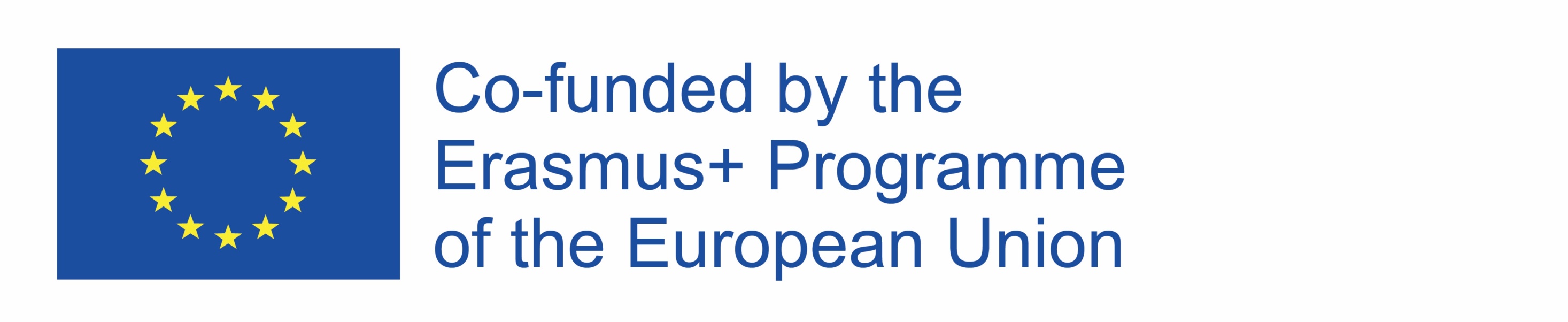 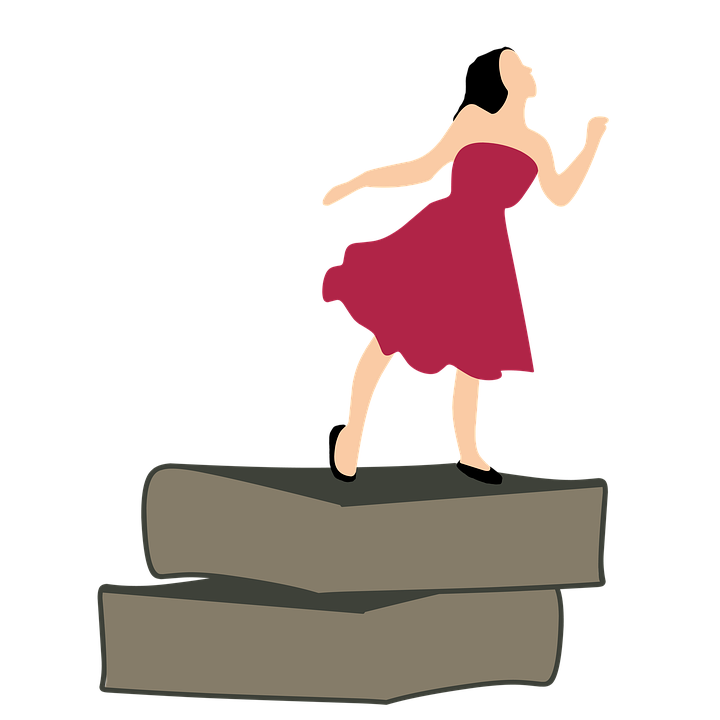 PORADCA PRE UČITEĽA
1ľubovoľných kritérií, napr. z hľadiska poznávacích možností žiakov, ich zručnosti, záujmov, tak aby boli rovnomerne rozdelené sily v skupinách.2. pred tým než žiaci začnú v svojom okolí vyhľadávať geometrické vzory, by mal samotný učiteľ „preskúmať okolie” a v prípade, že takéto prvky chýbajú, mal by ich tam sám umiestniť.3. čas na realizáciu projektu by mal byť prispÔsobený možnostiam žiakov. Nie je vopred určený.4. MOŽNO TIEŽ ZAVIESŤ ANONIMNÉ HODNOTENIE PRÁCE DANEJ SKUPINY Žiakmi z iných skupín.5. bolO by dobre umiestniť v škole vzniknuté prezentácie TAK, aby žiaci videli, že ich práca má praktické využitie.
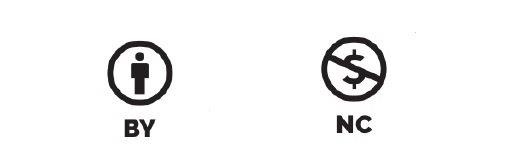